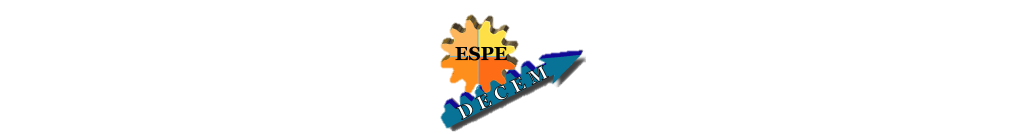 DEPARTAMENTO DE CIENCIAS DE LA ENERGÍA Y MECÁNICA CARRERA DE INGENIERÍA MECÁNICA
TRABAJO DE TITULACIÓN PREVIO A LA OBTENCIÓN DEL TÍTULO DE INGENIERO MECÁNICO TEMA:NUMERICAL ANALYSIS OF A H2ICE-BASED CHP UNIT FOR USE IN DECENTRALIZED RENEWABLE ENERGY SYSTEMS AUTOR: BÁEZ MALDONADO, ANDRÉS FERNANDODIRECTOR: Dr. GOYOS PÉREZ, LEONARDO SANGOLQUÍ 2018
ANTECEDENTES Y PROBLEMA
2
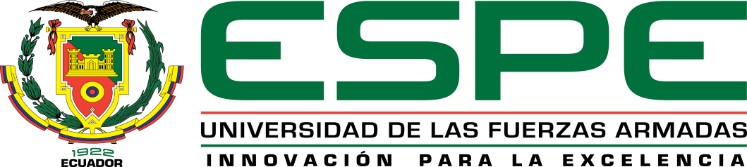 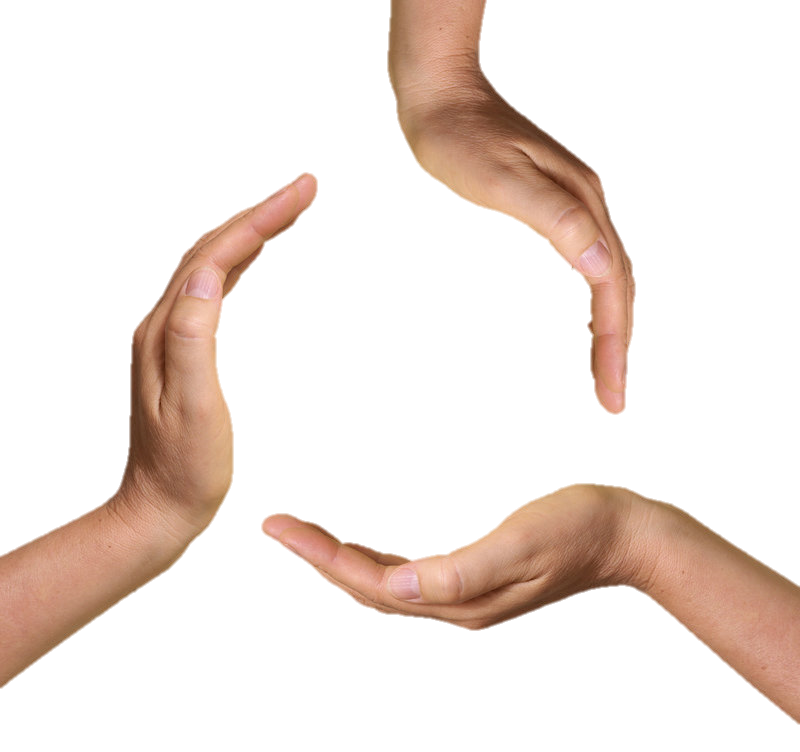 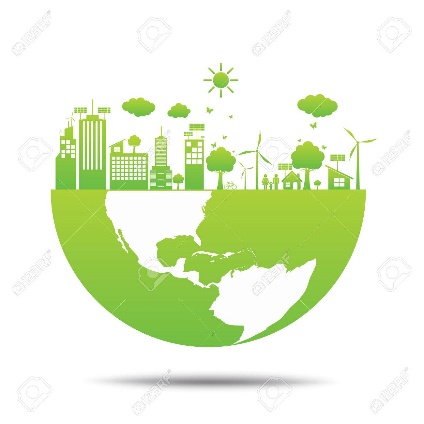 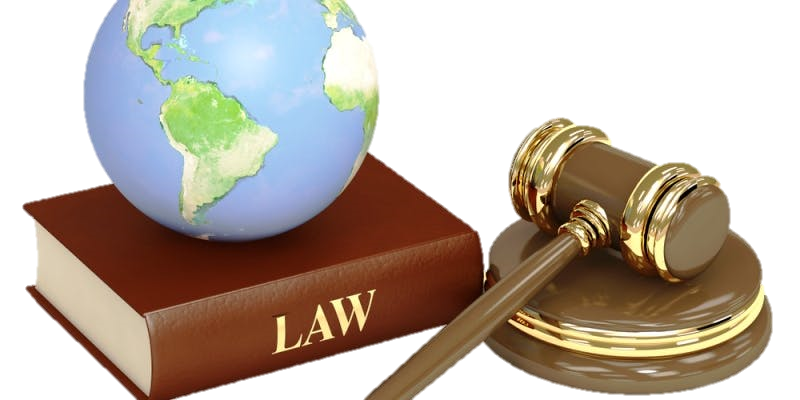 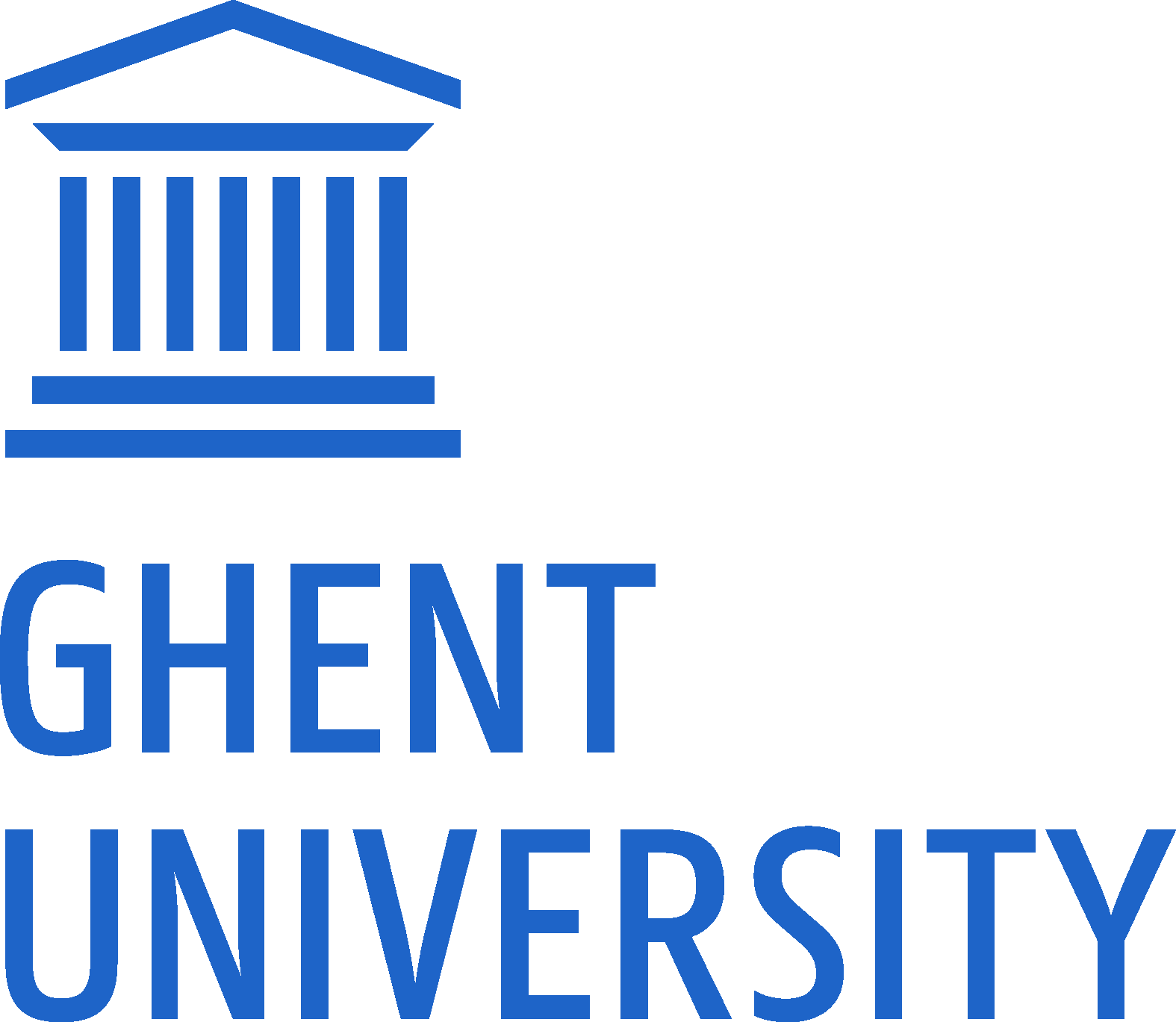 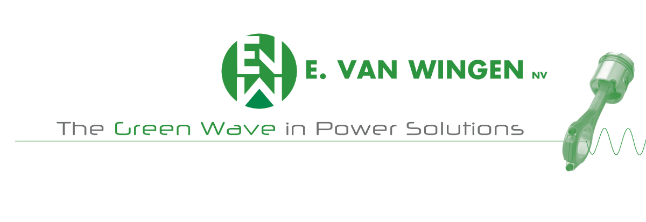 3
ANTECEDENTES
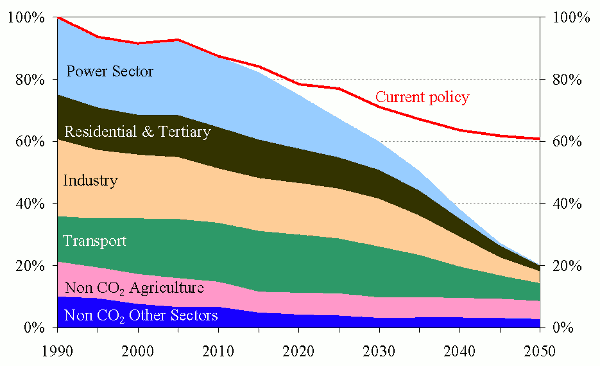 INNOVAR Ó MORIR
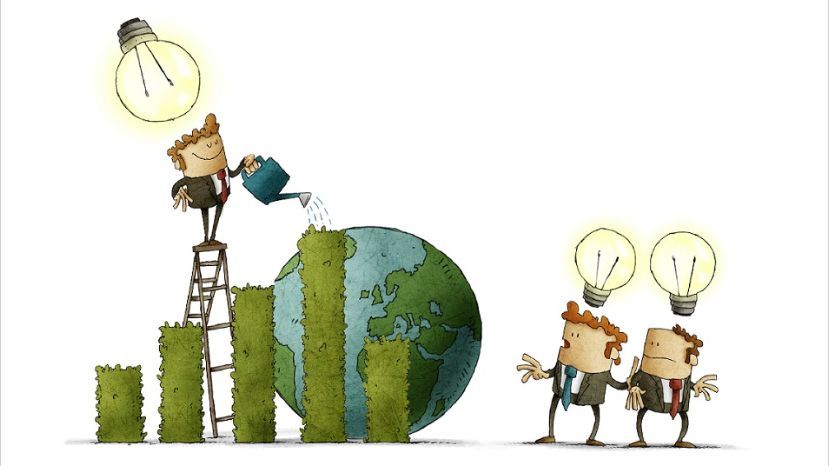 Fuente: Comisión Europea, página oficial
4
PROBLEMA
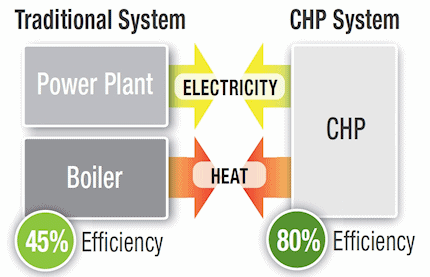 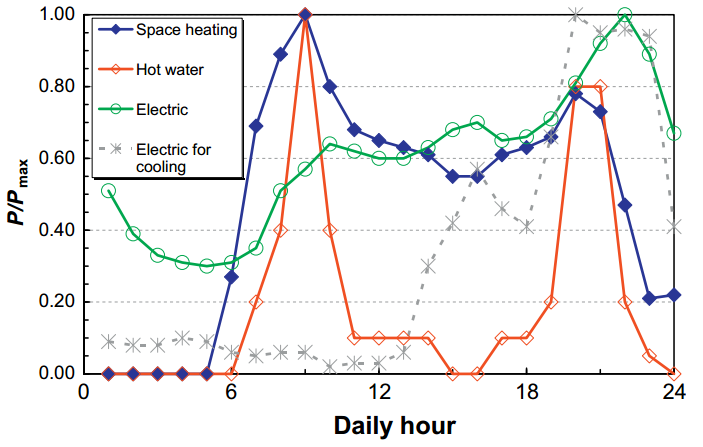 ¿Cuánto se puede modificar la relación entre electricidad y calor en un MCI con hidrógeno como combustible sin modificar sus cualidades físicas, y cómo afecta esto al desempeño del motor con respecto a una demanda determinada?
5
OBJETIVOS
Optimizar las configuraciones del motor para obtener mínimas emisiones en carga completa (9 kWe) sin comprometer la eficiencia global de la unidad CHP.

Cuantificar cuánto varía la relación entre electricidad y calor de la unidad CHP al variar las configuraciones del motor y su influencia sobre el rendimiento del motor.

Calcular el ahorro de energía primaria de la unidad CHP usando 120°C como temperatura de diseño de los gases de escape para garantizar una operación de alta eficiencia para todo el rango de variación de la relación entre electricidad y calor.
6
¿CÓMO?REVISIÓN BIBLIOGRÁFICA
7
¿CÓMO? – REVISIÓN BIBLIOGRÁFICA
Optimizando el motor
Mayor eficiencia
Tiempo de inyección
Tiempo de ignición
Presión de los inyectores

Mayor potencia
Sobrealimentado - Turboalimentado
Mezcla pobre o estequiométrica + EGR
60% más de torque
8
¿CÓMO? – REVISIÓN BIBLIOGRÁFICA
c) Menor NOx
		Recirculación de gases de escape (EGR)
50% reducción de emisiones
Inyección de agua
Problemas de durabilidad del motor

Otras opciones para CHP
Generador de velocidad variable (carga parcial)
9
[Speaker Notes: H2 embrittlement]
CONFIGURACIÓN DEL MOTOR
Pruebas
Tiempo de inyección
Tiempo de ignición
Presión de los inyectores
10
[Speaker Notes: Without Throttle]
EMISIONES NOx
11
[Speaker Notes: 1900mg/Nm3 Tabla 4 del Anexo 3 del Libro VI del texto unificado de legislación secundaria del ministerio del ambiente – Ecuador
22.4 volumen molar normal de un gas (ideal)]
inicio de la inyección (soi)
12
inicio de la inyección (soi)
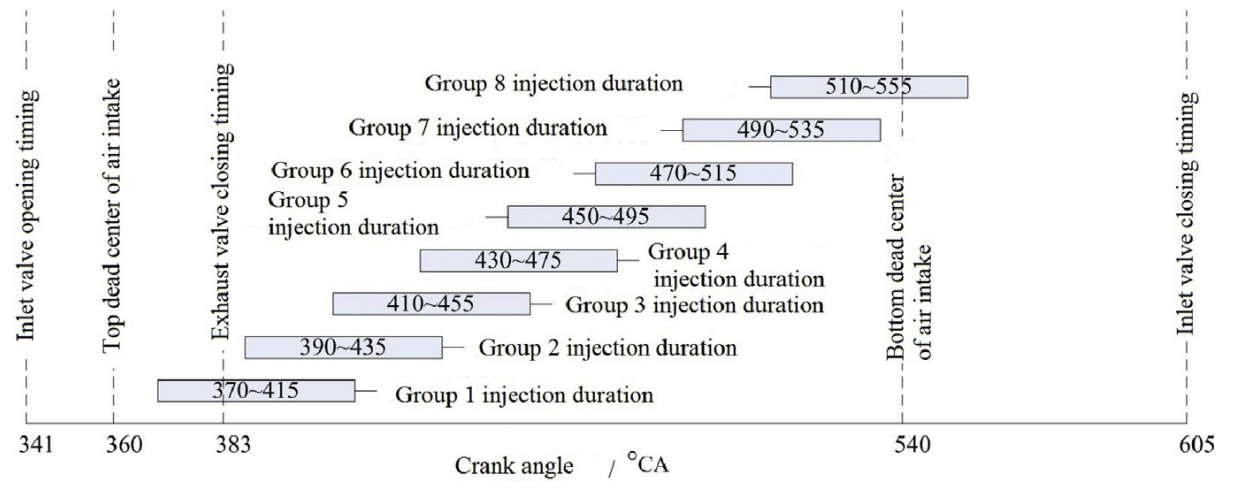 Fuente: Wang y otros, 2017.
13
[Speaker Notes: 7-8ms 36° inyección
40ms/rev]
inicio de la inyección (soi)
Configuración del test:
ST=11°bTDC
Presión de inyección 2 BAR
Lambda [2, 2.1, 2.2]

GE.: 3% mayor Pth disponible (0.24kWth) 
			7°C de diferencia en GE.

Elec.: Diferencia de Pe menor a 1.3% (0.1kWe)

Ref.: Diferencia de temp. menor a 0.8°C
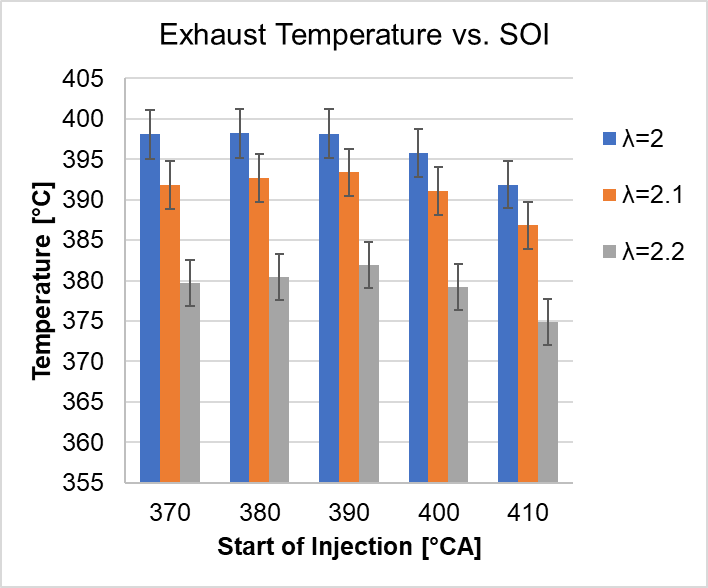 14
inicio de la inyección (soi)
Límite NOx: 190mg/Nm3 VLAREM II, (>0.3MW)

Emisiones 2.8 veces mayores para SOI=410°CA.
Dinámica de fluidos (Verhelst, 2005)
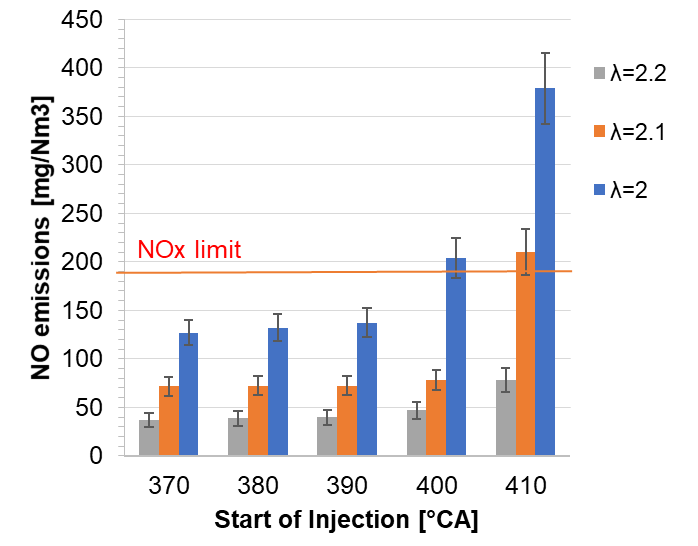 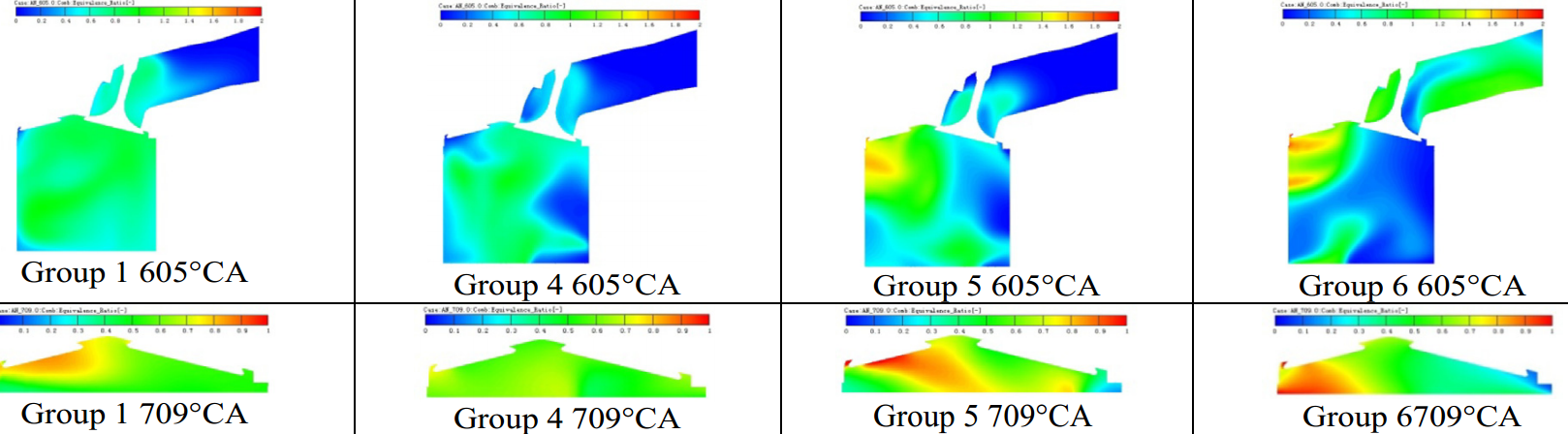 Equivalence ratio (Wang y otros, 2017)
15
PresIÓN DE InYecCÍon
16
PresIÓN DE InYecCÍon
Configuración del test:
9kW +-0.05 (compensado con la carga)
SOI: 380°CA (20°aTDC)
ST: MBT
Presión de inyección [1.5;2.5]

GE.: 2.2% mayor Pth disponible (0.2kWth) 					7°C de diferencia en GE.

Ref.: Diferencia de temp. menos a 0.2°C
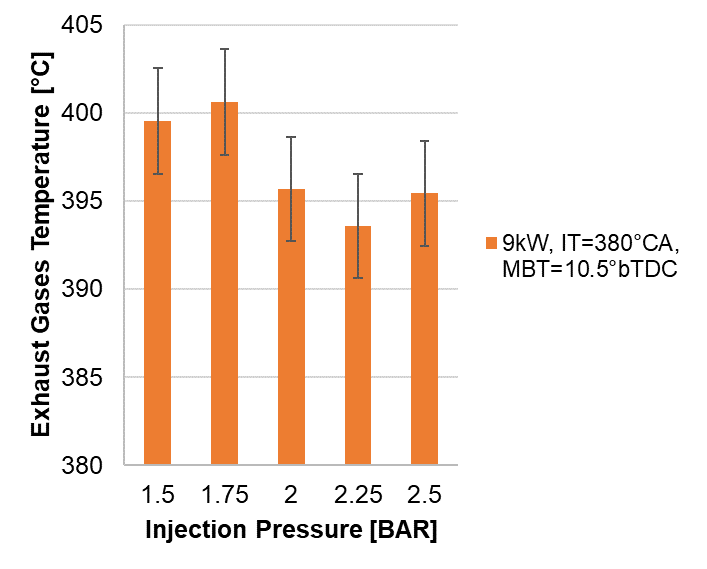 17
PresIÓN DE InYecCÍon
Diferencias en lambda menores a 0.05 (apreciación)
Emisiones de NO 61% mayor para 2.5 bar.
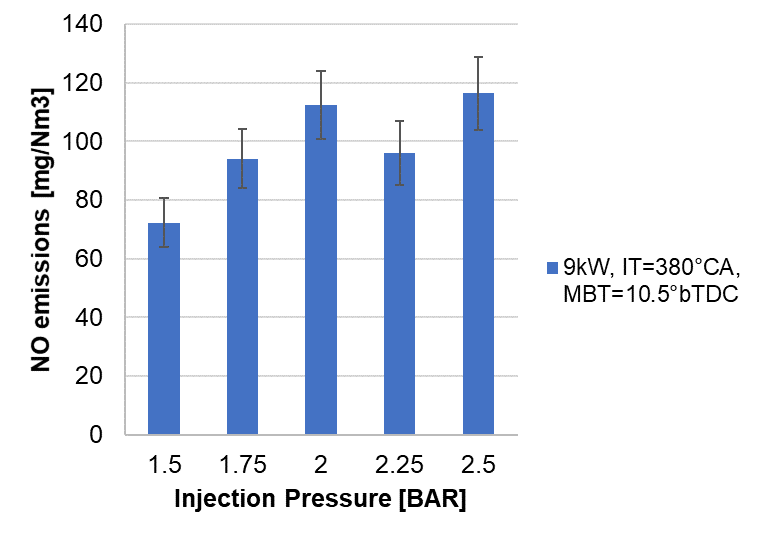 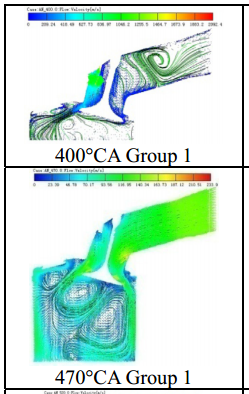 Una reducción de 36% de emisiones se logró disminuyendo la presión de 2bar a 1.5bar.
Flow velocity (Wang y otros, 2017)
18
[Speaker Notes: Una reducción de 36% de emisiones se logró disminuyendo la presión de 2bar a 1.5bar.]
Influencia del tiempo de ignición sobre relación p/h
19
Tiempo de ignición
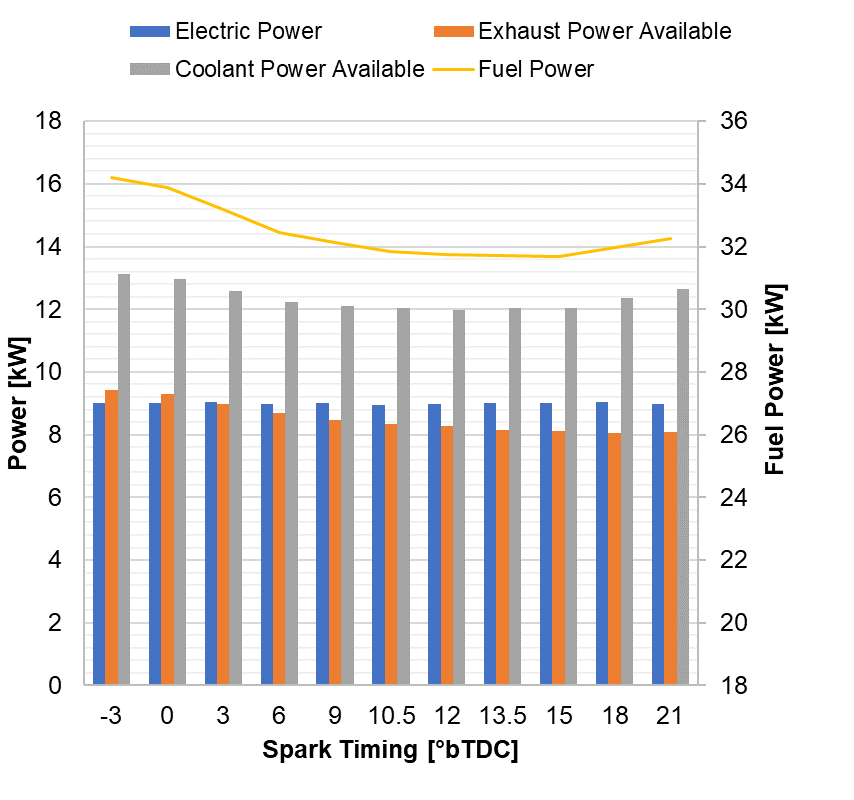 Configuración del test:
Presión de inyección: 2 BAR
SOI: 380°CA
ST: [-3:21°bTDC] pasos de 3°CA

Elec.: 9kW+-0.05 (compensado con la carga)
Ref.: Diferencia de temp. menor a 1°C
20
Tiempo de ignición
Zona IV debe ser evitada (NOx)
Consumo min. de comb. a ST=15°bTDC.
Mayor Pth zona I.
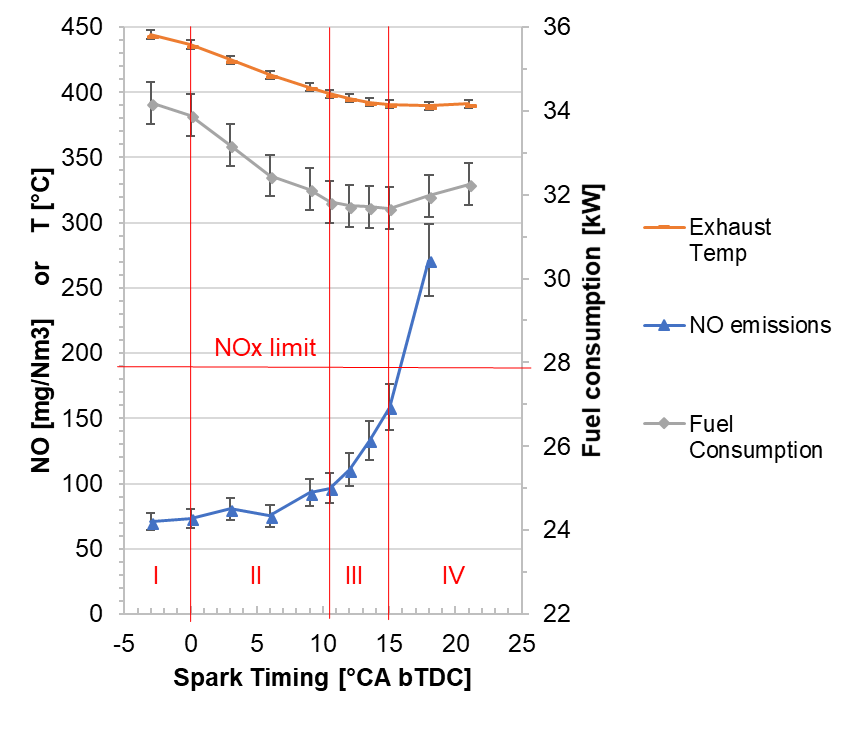 21
[Speaker Notes: Zona 2: +1kWth en GE, y +1kWth en Ref. +9.2% total.]
Carga parcial y mayor potencia
22
Carga parcial y mayor potencia
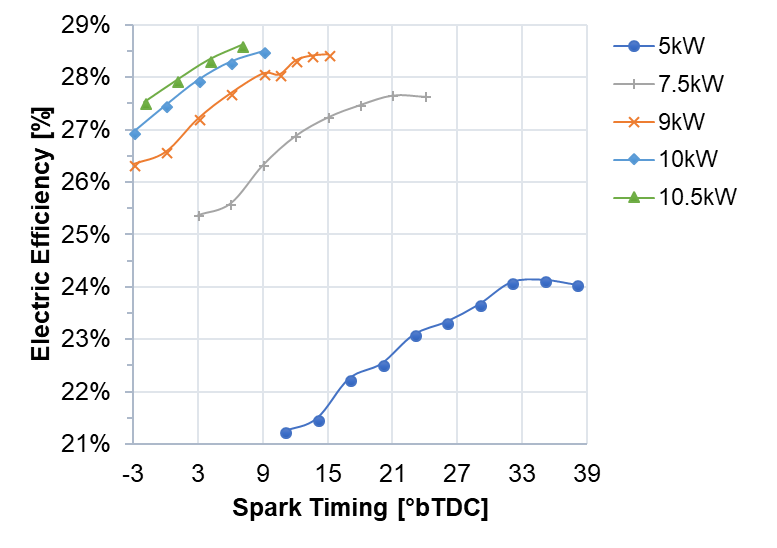 g
1,7
e
f
c
1,9
g
f
d
e
d
2,5
c
a
b
a
b
*% H2 sin quemar
23
Máxima potencia
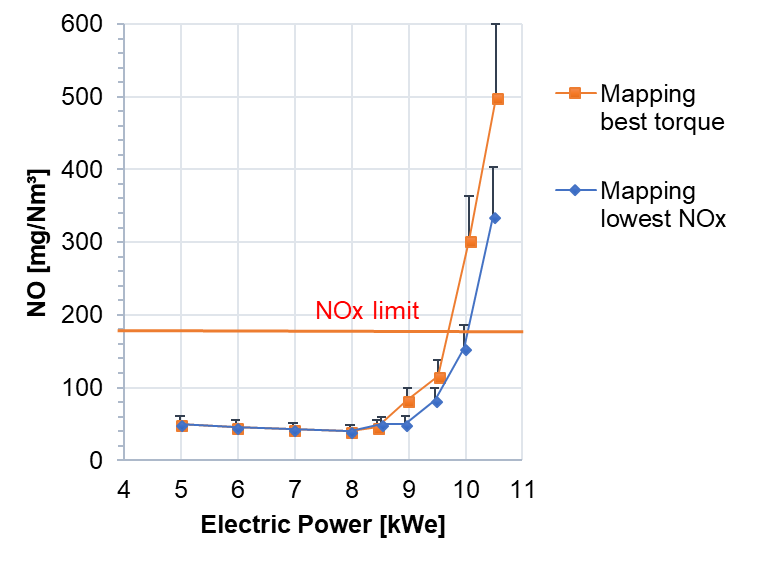 24
[Speaker Notes: Sacrifice 1% of electric efficiency]
Calidad de la CHP:relación p/h & PESR
25
Relación p/h & PESR
26
Relación p/h & pesr
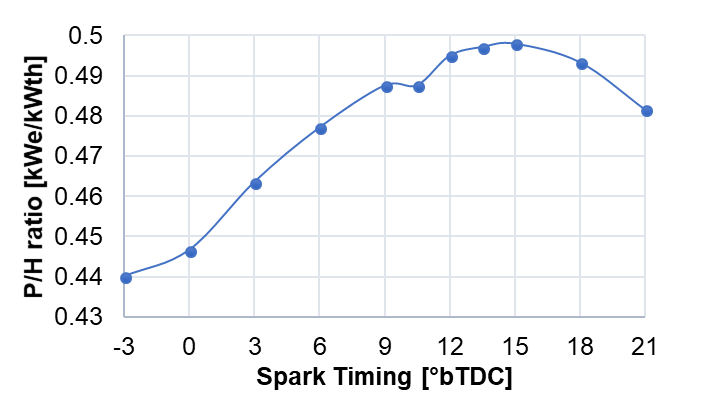 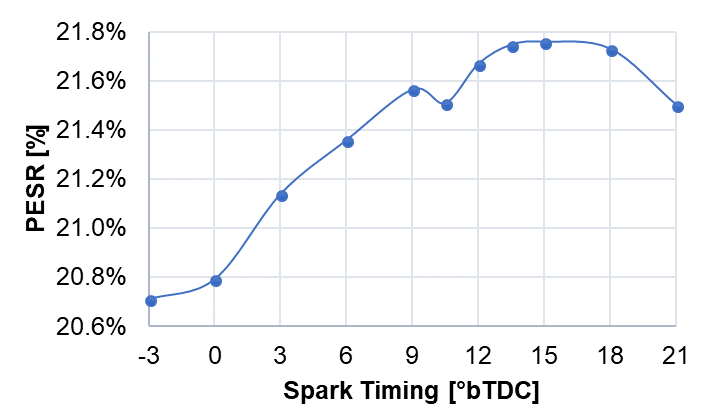 27
[Speaker Notes: Punto de condensación 63°C con HR=82%]
conclusiones
28
Conclusiones
Tiempo de la inyección: 
Alta influencia sobre emisiones. 
El SOI debe ser antes de 390°CA. 
Las emisiones se redujeron 2.8 veces entre 410 y 380°CA en lambda 2.
Tiempo de ignición:
Alta influencia sobre la distribución energética (relación P/H).
Se puede utilizar para cubrir picos de demanda térmica.
Se pudo producir 9.2% mayor Pth retardando 10°CA.
Presión de inyección:
Se redujeron las emisiones en un 36% entre 2bar y 1.5bar.
29
CONCLUSIONES
30
Recomendaciones
Realizar pruebas in situ con variación de ST. 
Incluir el modo de prioridad térmica y eléctrica en carga parcial sobre 50% para mejorar el consumo anual de combustible.
Si se utiliza un condensador, tomar en cuenta la alta fracción de vapor de agua en los gases de escape; el punto de condensación  calculado para lambda 2 fue 63°C.
Implementar un sistema EGR para producir mayor potencia sin incrementar las emisiones de NOx.
31
Referencias
Salvi & Subramanian, 2016. EGR. DOI:10.1016/j.ijhydene.2016.02.026
Sierens & Verhelst, 2001. Experimental study H2 ICE. DOI: 10.1115/1.1339989
Subramanian, Mallikarjuna & Ramesh, 2007. Effect of water injection and ST on emissions H2 ICE. DOI:10.1016/j.ijhydene.2006.07.022 
Wang et. al, 2017. Effects of injection parameters on mixture formation CFD. DOI:10.1016/j.ijhydene.2017.04.086
European Comission website, Climate action - 2050 low-carbon economy. https://ec.europa.eu/clima/policies/strategies/2050_en
32
Andrés BáezDEPARTAMENTO DE ENERGÍA Y MECÁNICAIngeniería MecánicaE	afbaez@espe.edu.ecM	0992899364
[Speaker Notes: $1,000-1,800/kWe, 1-1,5c$/kWth
CO2 es el 73% del forzamiento radiactivo (1750) 2,29 W/m2.]